Assessment of an ICU patient
Objectives
Explain what is meant by assessment of the acutely ill patient.
Describe the process of assessing the acutely ill patient.
Understand how to undertake a systematic assessment of the acutely ill patient.
Evaluate the doctor’s role in assessment of the acutely ill patient.
What Does Assessment Involve?
Observation.

Communication.

Monitoring.

Analysis and interpretation

Diagnosis
What is assessment?
A process by which you establish the needs of your patient.

A process by which you establish a baseline of immediate and future needs.

An on-going process - evaluation of interventions and reassessment of need
Recommendation 1
Adult patients in acute hospital settings should have: 
All appropriate physiological observations recorded at the time of admission/initial assessment. 
Their physiological observations measured, recorded and acted upon by staff specifically trained to undertake these procedures and understand their clinical relevance. 
A clear monitoring plan that specifies which physiological observations to be recorded and how often they should be recorded. This will take account of the: 
patient’s diagnosis 
presence of co-morbidities 
agreed treatment plan.
Recommendation 2
The following physiological observations should be carried out as part of routine monitoring: 
Heart rate 
Respiratory rate 
Blood pressure 
Level of consciousness 
Oxygen saturation 
Temperature.
Recommendation 3
Additional monitoring may be required in specific clinical circumstances, for example: 
Hourly urine output 
Biochemical analysis (for example, lactate, blood glucose, base deficit, arterial pH)
Mini Patient Assessment
Common Presenting Abnormalities
Tachypnoea
Altered level of Consciousness
Derangement of heart rate
Derangement of blood pressure
Derangement of arterial oxygen saturation
Derangement of urine output
Physical assessment( Head to toe assessment)
General 
General health status
Vital signs and weight
Nutritional status
Mobility and self care
Observe posture
Assess gait and balance
Evaluate mobility
Activities of daily living
Head face and neck
Assess the anatomy and abnormalities  of the nose,ears,teeth,eyes
assical Assessment using head toe approach
Test hearing 
Cranial nerves
Inspect lymph nodes
Inspect neck veins 
Chest 
Assess the chest anatomy and chest rise 
Inspect and palpate breast
Inspect and auscultate lungs
Auscultate heart 
Abdomen
Inspect, auscultate, palpate four quadrants
Palpate and percuss liver, stomach, bladder
Assess for Bowel elimination and Urinary elimination
Skin, hair and nails
Inspect scalp, hair & nails
Evaluate skin turgor
Observe  for skin lesion 
Assess  for any wounds
Genitalia
Inspect female client
Inspect male client 
Extremities 
Palpate arterial pulses
Observe capillary refill
Evaluate edema
Assess joint mobility
Measure strength
Assess sensory function
Assess circulation, movement, & sensation 
Deep tendon reflexes 
Inspect skin and nails
PHYSICAL EXAMINATION(case study)
Vital signs were taken, heart rate- 142 beats per minute, respirations 5 breathes per minute, blood pressure 90/50 mm/hg and temperature 36.2 degrees. 
The last weight that had been taken was 70 kg
Head and neck
The head was still and upright, appeared to have normal symmetrical features. The hair was dark in colour and of normal consistency. He had a full range of motion of the neck. The trachea was in the midline, and the thyroid gland was not palpable. The cervical lymph nodes were not enlarged. There was no facial edema noted.
Eyes
The eyes and ears were clean with no discharge. 
Ears 
No discharged was noted
Mouth, throat and nose
The lips appeared dark with open lacerations. The teeth were white in color, noted to have two missing molars. There were food particles on the teeth.  The gums appeared pink. The tongue was pink with no lesions. The uvula was pink. There was no nasal discharge.
Chest 
On inspection
The chest was normal in appearance, no chest in drawing or dilated blood vessels; the breathing was depressed with use of accessory muscles.
On auscultation
There was equal entry of air in both lungs with crackles heard. Both S1 and S2 were heard.  No extra heart sound heard.
Apex pulse heard on the 5 th intercostal space mid clavicular line
Abdomen
On inspection 
The abdomen appeared not distended with no visible striae and blood vessels. Bowel sounds were auscultated and were present.  The liver and spleen were not enlarged. There was no abdominal tenderness noted.
On percussion
There was no  diminished sound resonance 
On auscultation
Bowel sounds were Auscultated they were of normal consistency not increased or reduced
Upper limb
The hands and arms were examined lacerations on both arms were noted,  fingers  were not spoon shaped and nail beds appeared dark or cyanosed. There was no structural abnormality noted.
Genitalia 
Perineal region was examined, and the client had normal external genitalia, no warts or discharge was noted. 
Lower limbs	
The lower extremities were noted to have soft tissue injuries, no structural abnormality was noted
Body System approachReview Of Systems
Integumentary system: rash or eruption, itching, color or texture change, excessive sweating, abnormal nail or hair growth
Musculoskeletal: Joint stiffness, pain, restricted motion, swelling, redness, heat, deformity
Special senses : 
         Eyes: visual acuity, blurring, diplopia, photophobia, pain, recent change in vision
         Ears: Hearing loss, pain, discharge, tinnitus, vertigo
       Nose: Sense of smell, frequency of colds, obstruction, epistaxis, sinus pain, or postnasal discharge
      Throat and mouth: Hoarseness or change in voice, frequent sore throat, bleeding o swelling, of gums, recent tooth abscesses or extractions, soreness of tongue or mucosa.
Endocrine and reproductive system: Thyroid enlargement or tenderness, heat or cold intolerance, unexplained weight change, polyuria, polydipsia, changes in distribution of facial hair; Males: Puberty onset, difficulty with erections, testicular pain, libido, infertility;       Females: Menses {onset, regularity, duration and amount}, Dysmenorrhea, last menstrual period, frequency of intercourse, age at menopause, pregnancies {number, miscarriage, abortions} type of delivery, complications, use of contraceptives; breasts {pain, tenderness, discharge, lumps}

Respiratory system: Pain related to respiration, dyspnea, cyanosis, wheezing, cough, sputum {character, and quantity}, exposure to tuberculosis (TB), last chest X-ray 
Cardiovascular system: Chest pain or distress, precipitating causes, timing and duration, relieving factors, dyspnea, orthopnea, edema, hypertension, exercise tolerance
Gastrointestinal: Appetite, digestion, food intolerance, dysphagia, heartburn, nausea or vomiting, bowel regularity, change in stool color, or contents, constipation or diarrhea, flatulence or hemorrhoids
Genitourinary: Dysuria, flank or suprapubic pain, urgency, frequency, nocturia, hematuria, polyuria, hesitancy, loss in force of stream, edema, sexually transmitted disease 
Neurological: level of consciousness,Syncope, seizures, weakness or paralysis, abnormalities of sensation or coordination, tremors, loss of memory
Psychiatric: Depression, mood changes, difficulty concentrating nervousness, tension, suicidal thoughts, irritability.
Pediatrics: along with systemic approach in case of pediatrics, measure anthropometric measurements and neuromuscular assessment.
SYSTEMATIC EXAMINATION(case )
Central Nervous System
 Patient was in a semi conscious state, opening eyes to sounds, his pupil sizes were 2mm both reactive to light. His total GCS Was 6/15 eye opening 3, verbal response 2 motor response 1.
Cardiovascular system
Patient was connected to a continuous cardiac monitor and had a sinus rhythm, blood pressure of 80/40mm/hg,  pulse 45beats /minute, cardiac sounds both S1 and S2 heard no irregularity noted , Peripheral pulse were diminished and not easily palpated, no edema noted, capillary refill <3seconds in all extremities.
Respiratory system
 Patient was on  a mechanical ventilator on SMIV( spontaneous intermittent volume  controlled) mode , with settings of  tidal volume of 450mls, respiratory rate of 12 breathes per minute , oxygen was 80%, peep(positive end expiratory pressure) of 6cm/h20, flow trigger of 5l/min.
Patient had spontaneous breathes while still on the mechanical ventilator .Chest shape was normal, had bilateral chest expansion, air entry was diminished as crackles were auscultated , Spo2 was 95% with increased upper respiratory tract secretions.
Gastrointestinal System
Abdomen was soft and not distended, bowel sounds were present, and no organomegally or localized tenderness  palpated.
Genitourinary system
 Had normal genitalia, passing  amber coloured  urine via the foley catheter inserted insitu connected to a urine bag, urinary bladder was not distended as it was not palpable.
Skin and musculoskeletal system
Patient had intact skin ,body temperature 36.5 degrees , skin colour was dark as he had peripheral and central cyanosis. Patient has decreased muscle strength, Sensory loss, loss of  deep tendon reflexes.
Assessment techniques
Inspection
Palpation
Percussion
Auscultation
The innovative Telemetry Monitoring System
Inspection
Close and careful visualization of the person as a whole and of each body system
Ensure good lighting
Perform at every encounter with your client
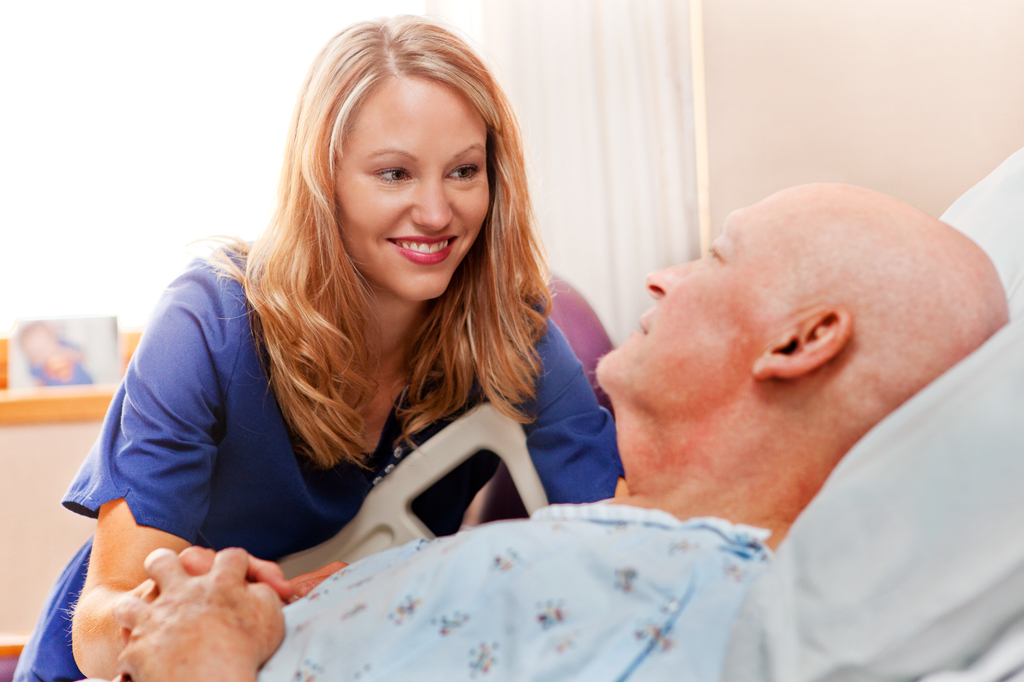 Palpation
Palpation Techniques
Light palpation,light sense of touch
Deep palpation, more rigorous application of touch and pressure
Temperature, Texture, Moisture
Organ size and location
Rigidity or spasticity
Crepitation & Vibration                        
Position & Size
Presence of lumps or masses
Tenderness, or pain
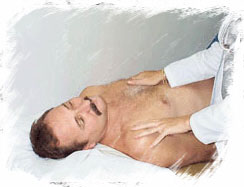 Percussion
assess underlying structures for location, size, density of underlying tissue.

Direct

Indirect                                 

Blunt percussion
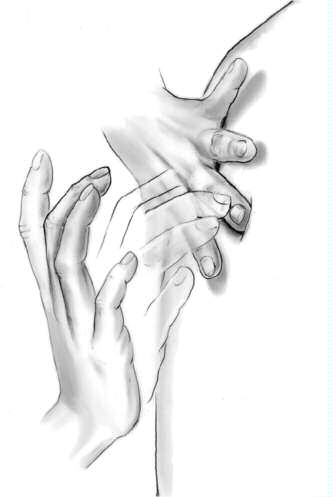 Percussion Sounds
Resonance: A hollow sound. 
Hyper resonance: A booming sound. 
Tympany: A musical sound or drum sound like that produced by the stomach. 
Dullness: Thud sound produced by dense structures such as the liver, and enlarged spleen, or a full bladder. 
Flatness: An extremely dull sound like that produced by very dense structures such as muscle or bone
Auscultation
Listening to sounds produced by the body

Instrument: stethoscope (to skin)
Diaphragm –high pitched sounds
Heart
Lungs
Abdomen
Bell – low pitched sounds                        
	Blood vessels
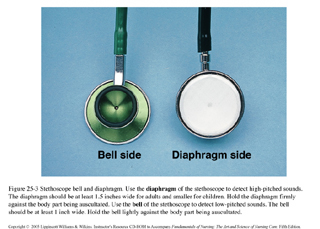 FASTHUGSBID MEMONIC USE IN CARE OF CRITICALLY ILL PATIENTS
FAST-HUG
FAST-HUG
Mnemonic device highlighting general considerations in all ICU patients
• Feeding
• Analgesia
• Sedation
• Thromboembolic prophylaxis
• Head-of-bed elevation
•  Ulcer Prophylaxis
• Glucose controls 
Spontaneous breathing   trial
 Bowel movement 
Indwelling catheter Indwelling catheter 
Drug de‑escalation
Bowel movement
Assess for bowel sounds 
Administer prescribed diet to patients

Asess for Git  complications 

      -distension, paralytic ileus/gastroparesis
Indwelling catheter
Indwelling catheter (CVC, A‑line, epidural, Foleys catheter)
CATHETER CARE
Ensure asepsis
Assess for 
      - Hemorrhage
       -signs of infection
      - Patency, leakages
Feeding
Should be initiated within first 24-48 hours of admission
• Oral> enteral> parenteral – If the gut works it is recommended
Patients with contraindications to oral feeding are given TPN(Total parenteral feeding) e.g cambiven
• Typically require 25-35 mg/kg day of calories
      – Critically ill patients may require more calories
• Monitoring for dietary adverse effects
Observe strict dietary considerations and drug interactions
Analgesia
• Pain assessment in ICU can be difficult due to
      – Mechanical ventilation/ sedation
• Alternative ways to assess for pain
      – Grimacing
      – Tachycardia
       – Elevated blood pressure
• Medications for pain
      – NSAIDs
       – Acetaminophen
        – Opioids
• Many ICU patients require IV pain control
       – Opioids are most effective
• May be given by a continuous infusion and/or  bolus
       – Patient controlled analgesia (PCA)
• Beware of side effects
  – Respiratory depression
                 • Fentanyl least likely
   – Constipation
   – Hypotension
   – Hallucinations
   – Rash
Sedation
• Mechanical ventilation often requires sedation
     – MV is uncomfortable
 • Propofol most common agent used
    – Propofol Infusion Syndrome (PRIS)
               (Cardiac failure, renal failure, rhabdomyolysis ,Hypertriglyceridemia)
• Beware over sedation ,keenly assess the glasgow coma scale
Thromboembolic Prophylaxis
An embolus  Can occur between 13-31% of patients not receiving prophylaxis thus prophylaxis is vital
        – May be higher in trauma patients
• Heparins are most oftenly used
      – Unfractionated heparin 5000 units Q8-12 hours
        – Enoxaparin 30mg Q12 hrs or 40mg Q24 hrs
                                           • Renal function!
         – Dalteparin 5000 units Q24 hrs
• Heparin induced thrombocytopenia (HIT)
         – Platelets drop >50% or below absolute count
        <100,000
          – Occurs 5-7 days after initiation
Stress Ulcer Prophylaxis
Aim is to prevent patients from developing stress ulcers secondary to physiological stress
• Therapy options
      – Histamine 2 receptor anatagonists
         • Ranitidine 150 mg BID
          • Famotidine 20 mg BID
     – PPIs  Proton pump inhibitors (pantoprazole, lansoprazole)
           • Pantoprazole 40 mg od
            • Lansoprazole 30 mg od
• Adverse reactions of drugs
         – CNS disturbances (H2RAs):- Anxiety, confusion, agitation
        – Clostridium difficile infections (PPIs)
Glucose Control
Main goal is to have blood glucose within the reference ranges
• Many patients in ICU will have hyperglycemia
    – Mostly stress induced due to acute illness
     – Corticosteroids
      – Diuretics
• Hyperglycemia associated with adverse outcomes in ICU
       -DKA,HONK
       – Increased hospital and ICU lengths of stay
       – Increased risk for infections
Drug de-escalation
Initial use of wide-spectrum antimicrobials followed by a reassessment of treatment when culture results are available is termed as  de-escalation therapy
Spontaneous breathing   trial
A goal for most patients on mechanical ventilation is to be weaned from the ventilator. The weaning process is highly dependent on the patient's pathology, but the final common pathway to ventilator independence always includes at least one trial of spontaneous breathing. Trials of spontaneous breathing have been shown to accurately predict the success of spontaneous breathing.
Head to bed elevation
Head to bed elevation is mainly to improve perfusion and most importantly to reduce increased intercranial pressure
There are also  guidelines about the use of head-of-bed elevation to prevent aspiration and pressure ulcers in critically ill patients and prevention of  ventilator-associated pneumonia (VAP) and hypostatic pneumonia though coupled with variations from different evidenced based practice